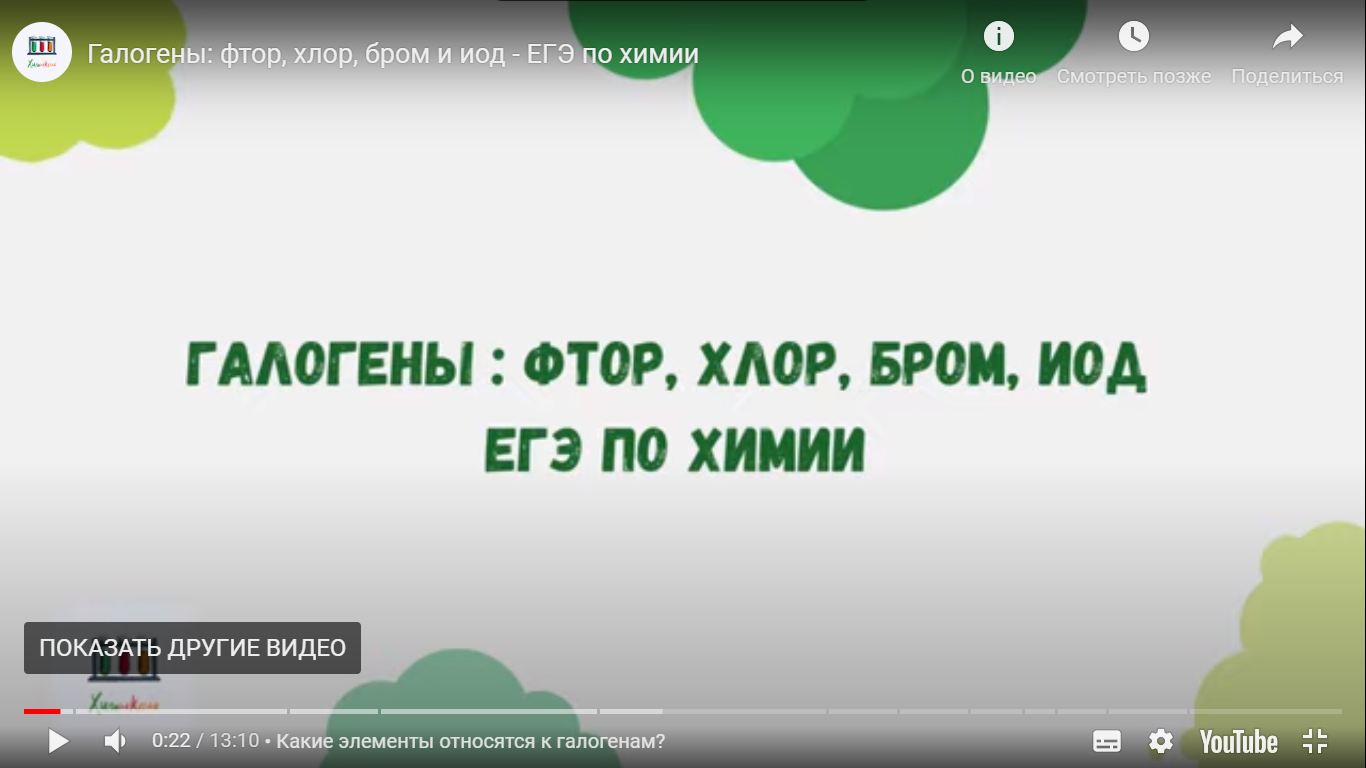 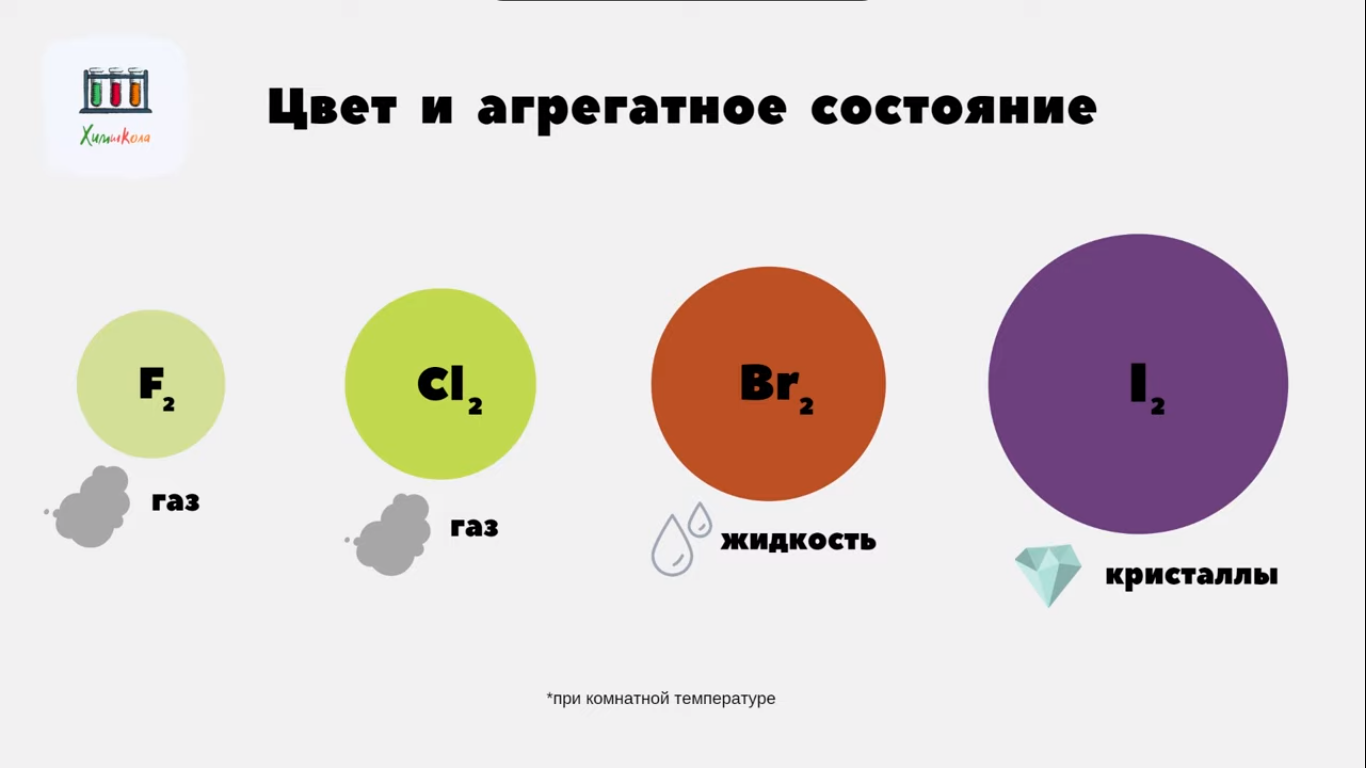 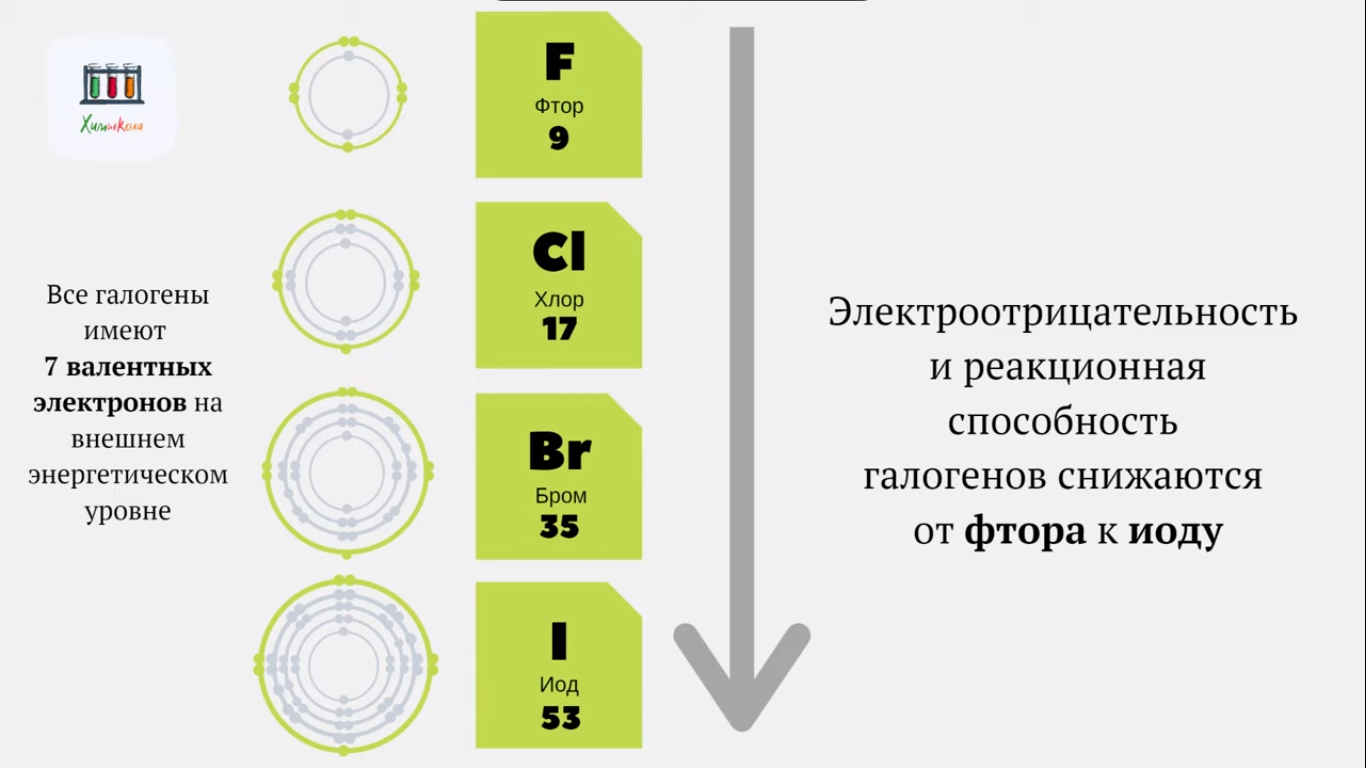 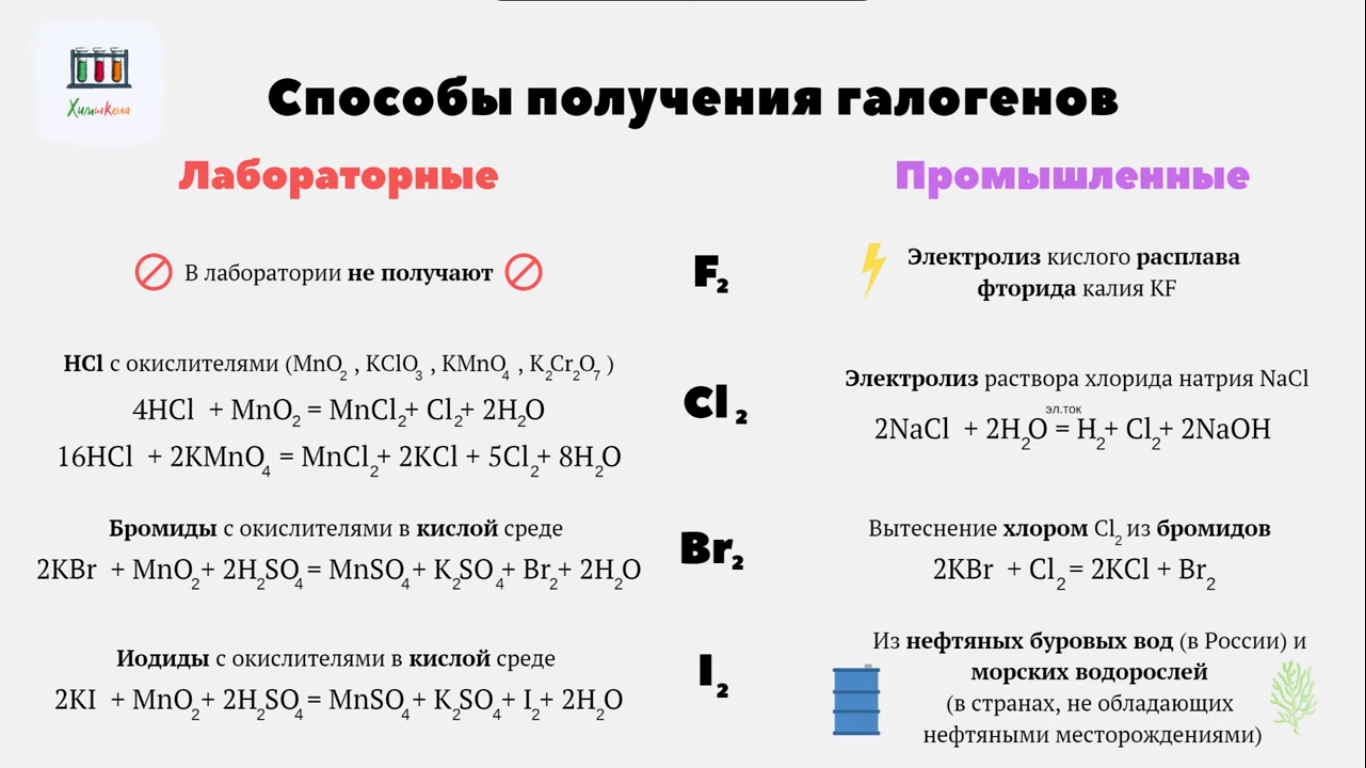 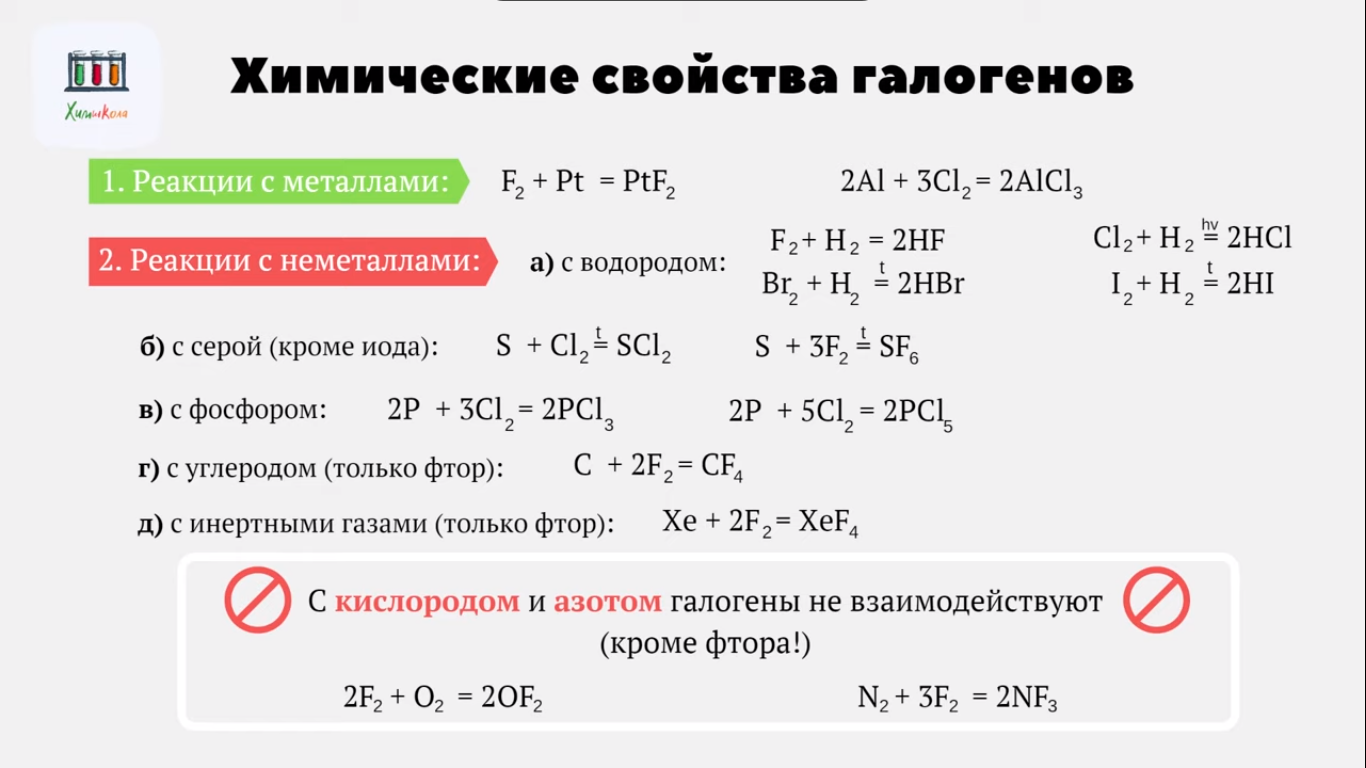 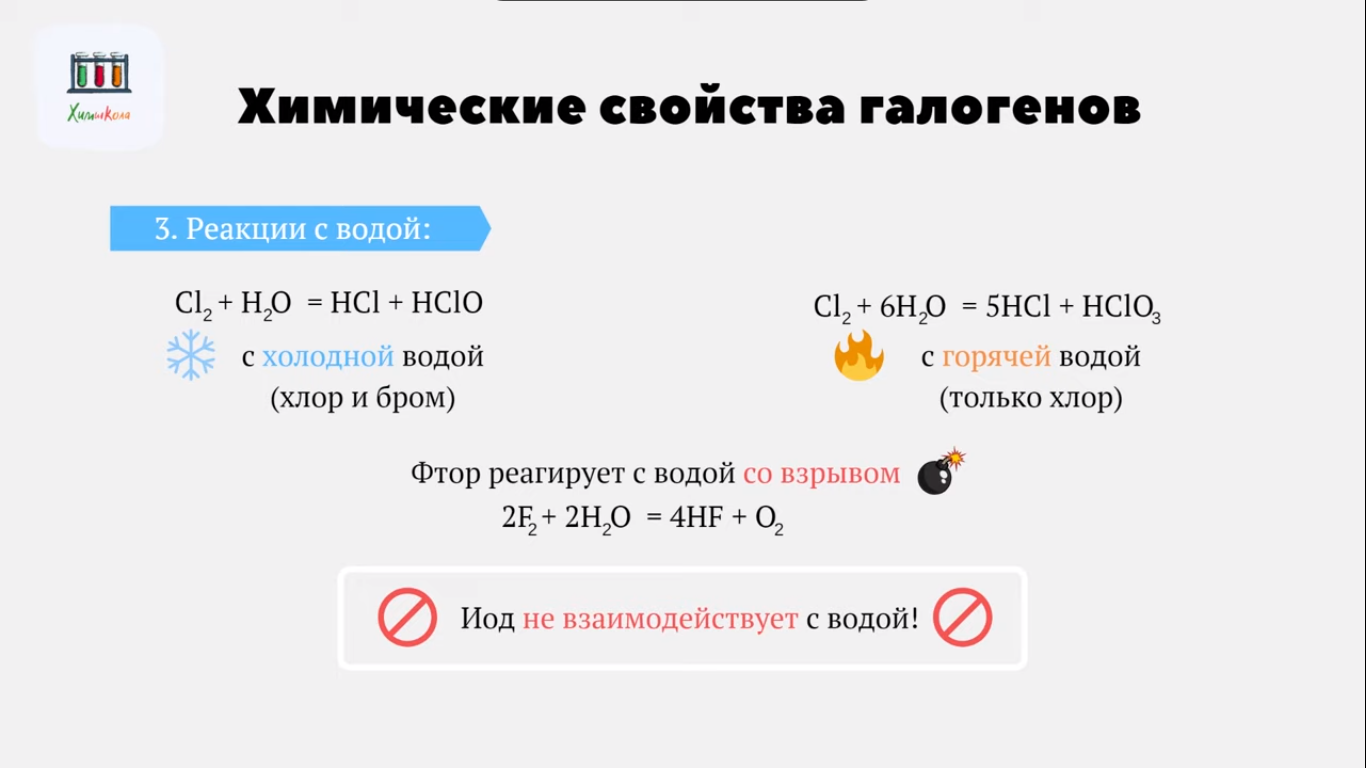 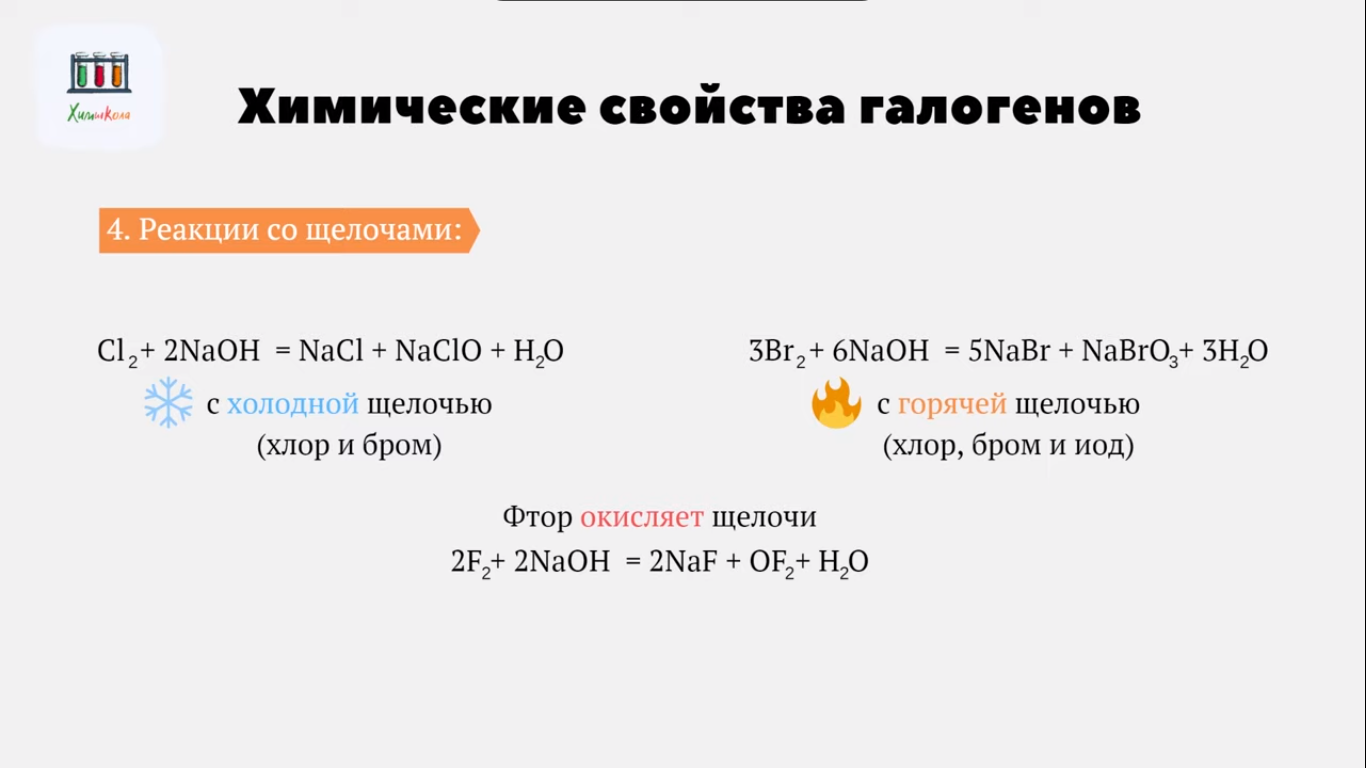 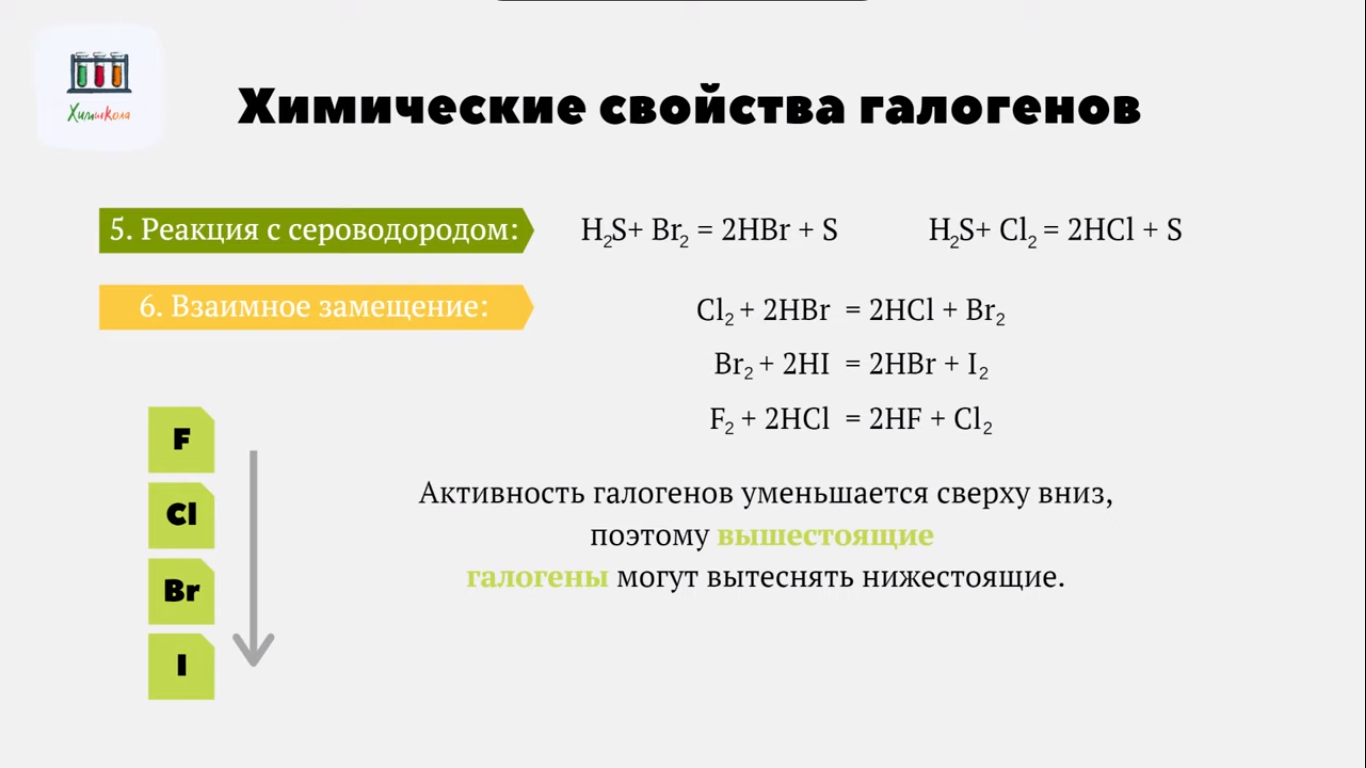 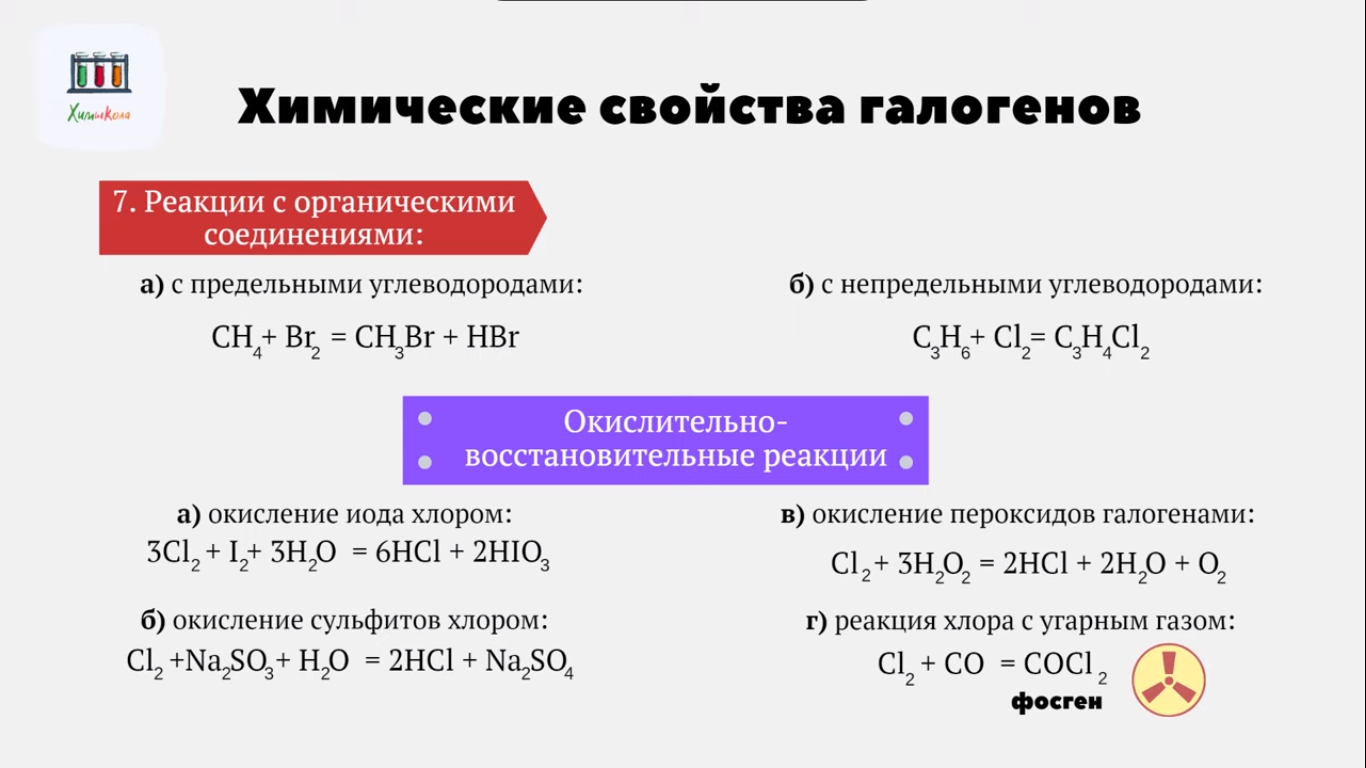 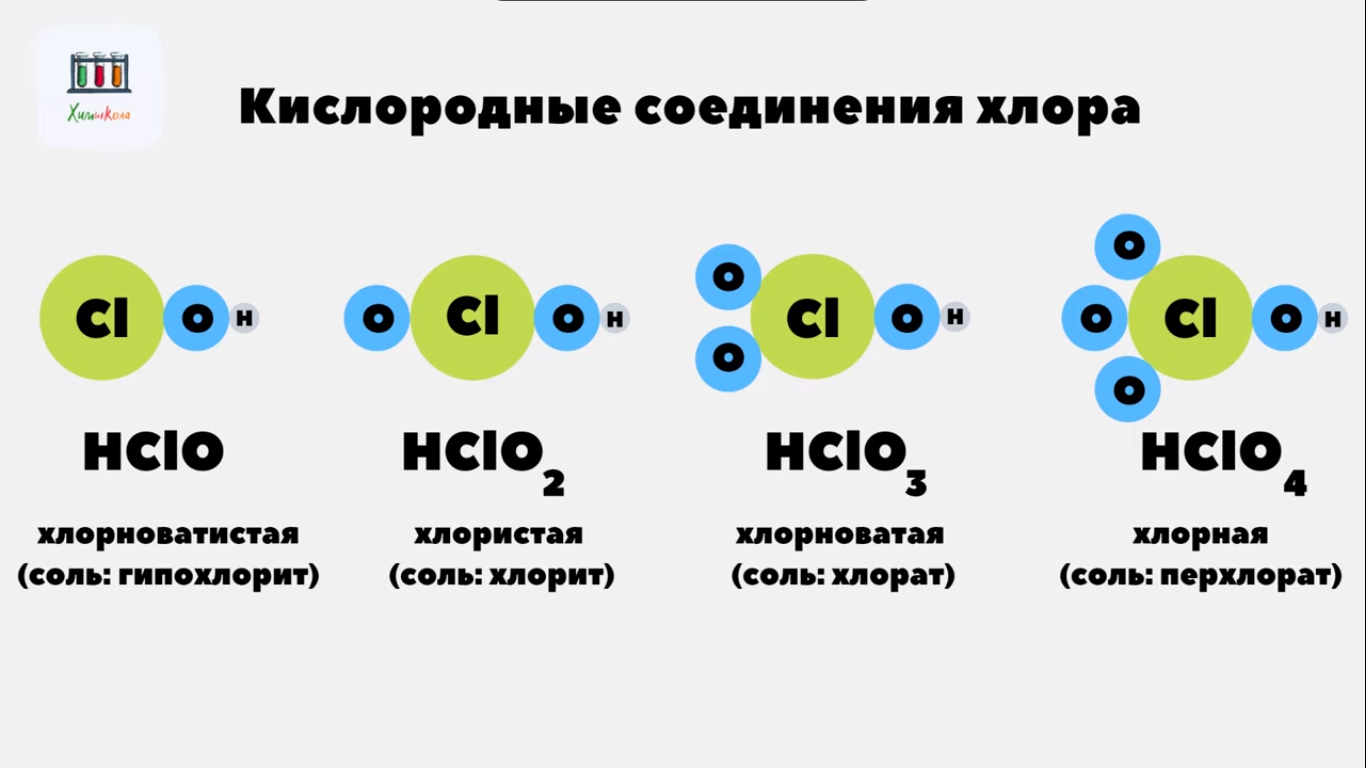 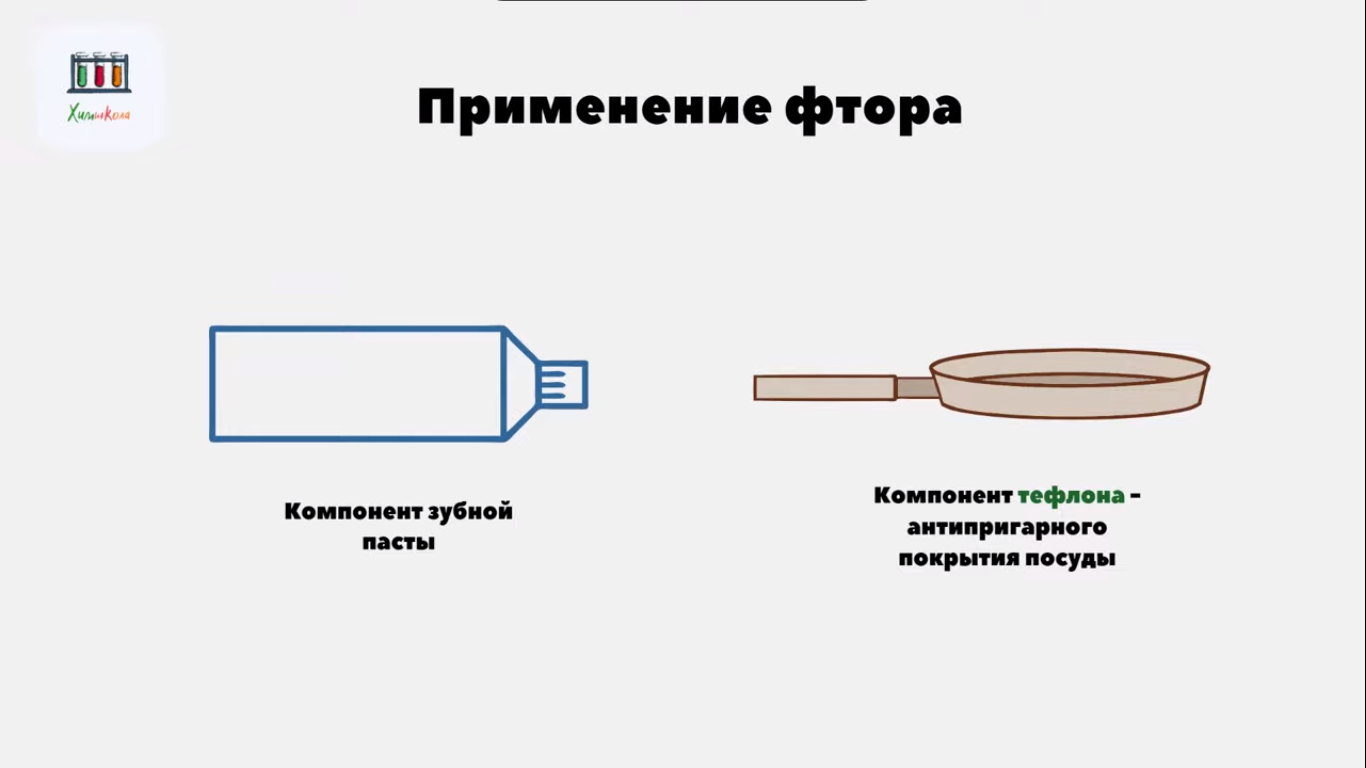 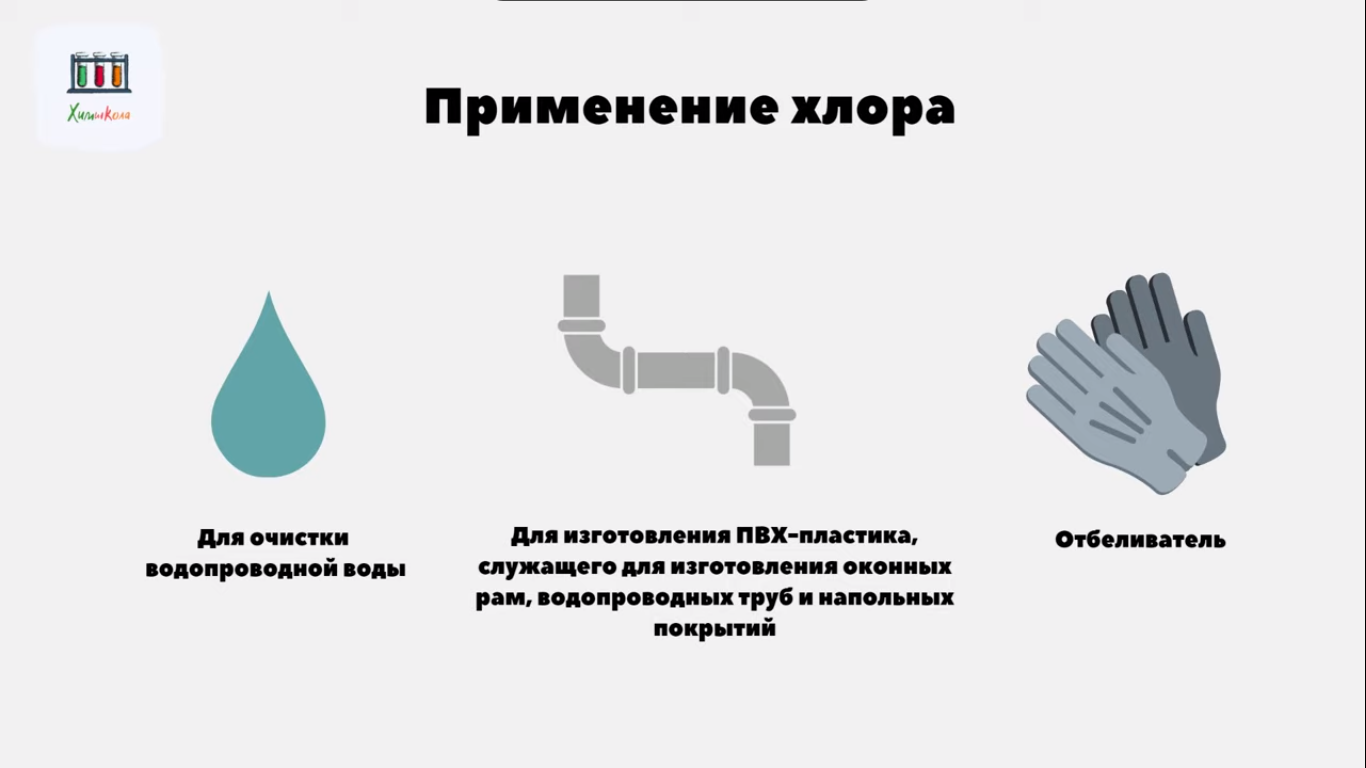 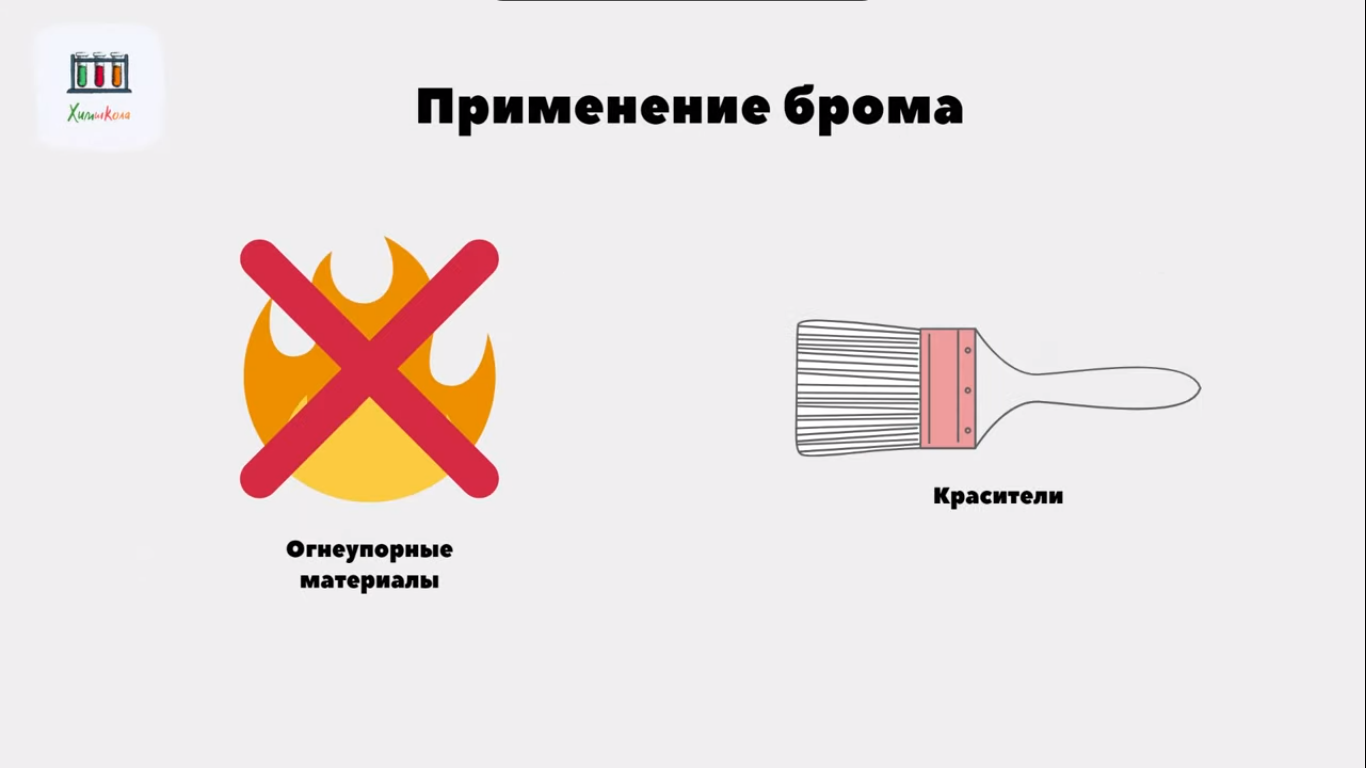 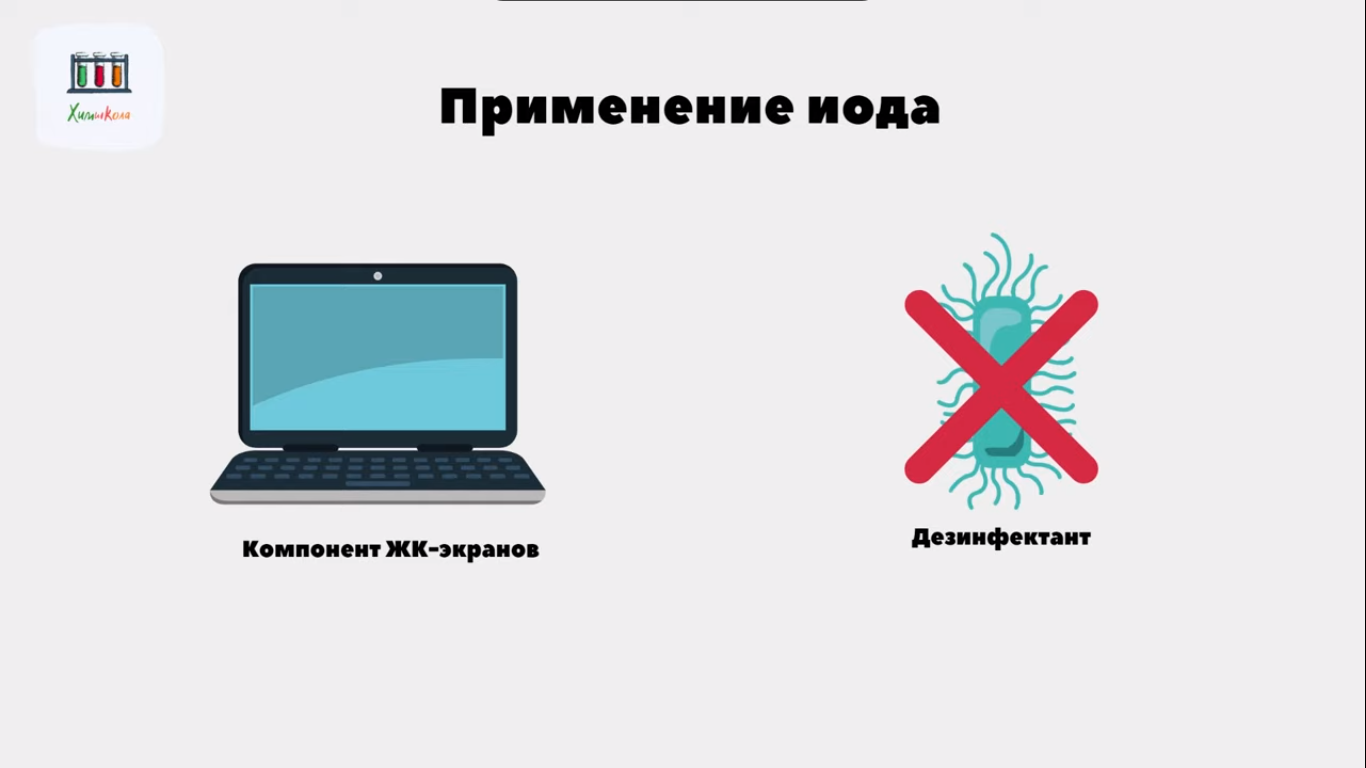 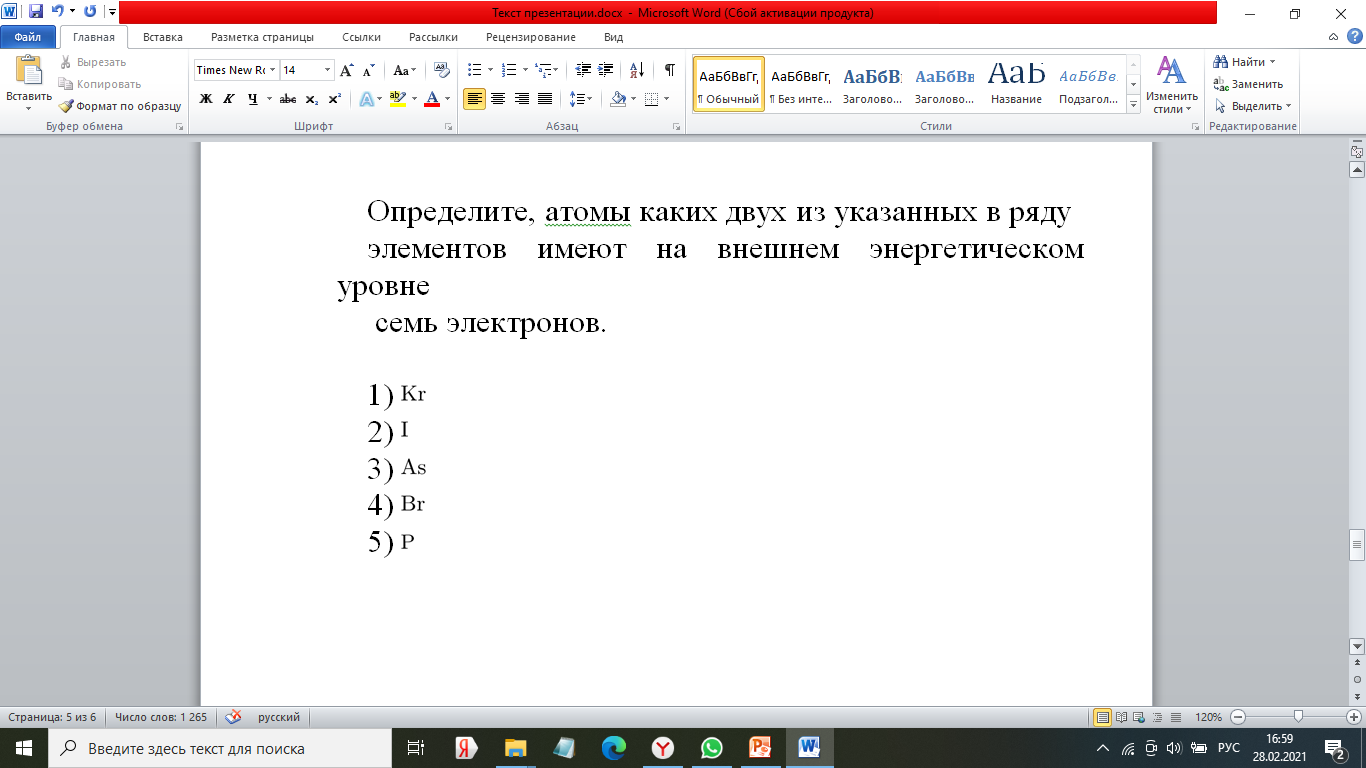 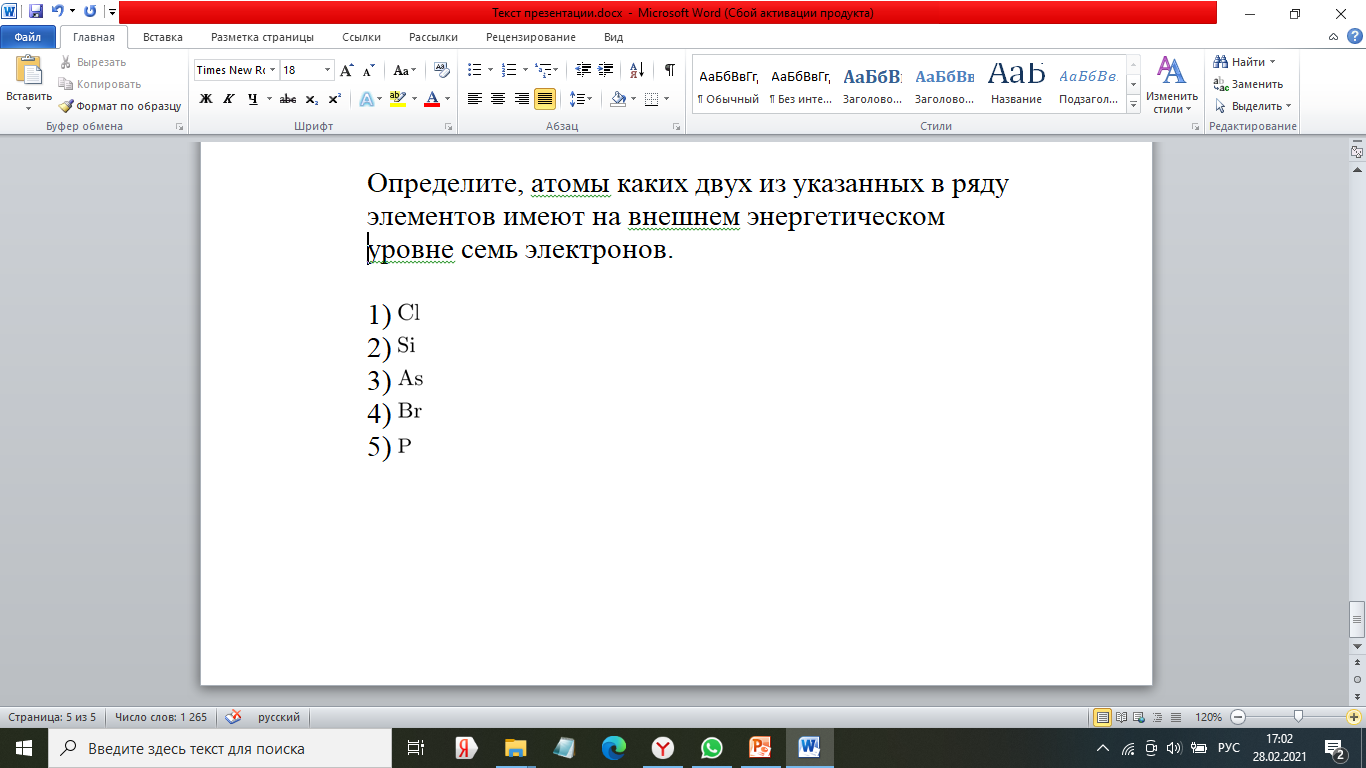 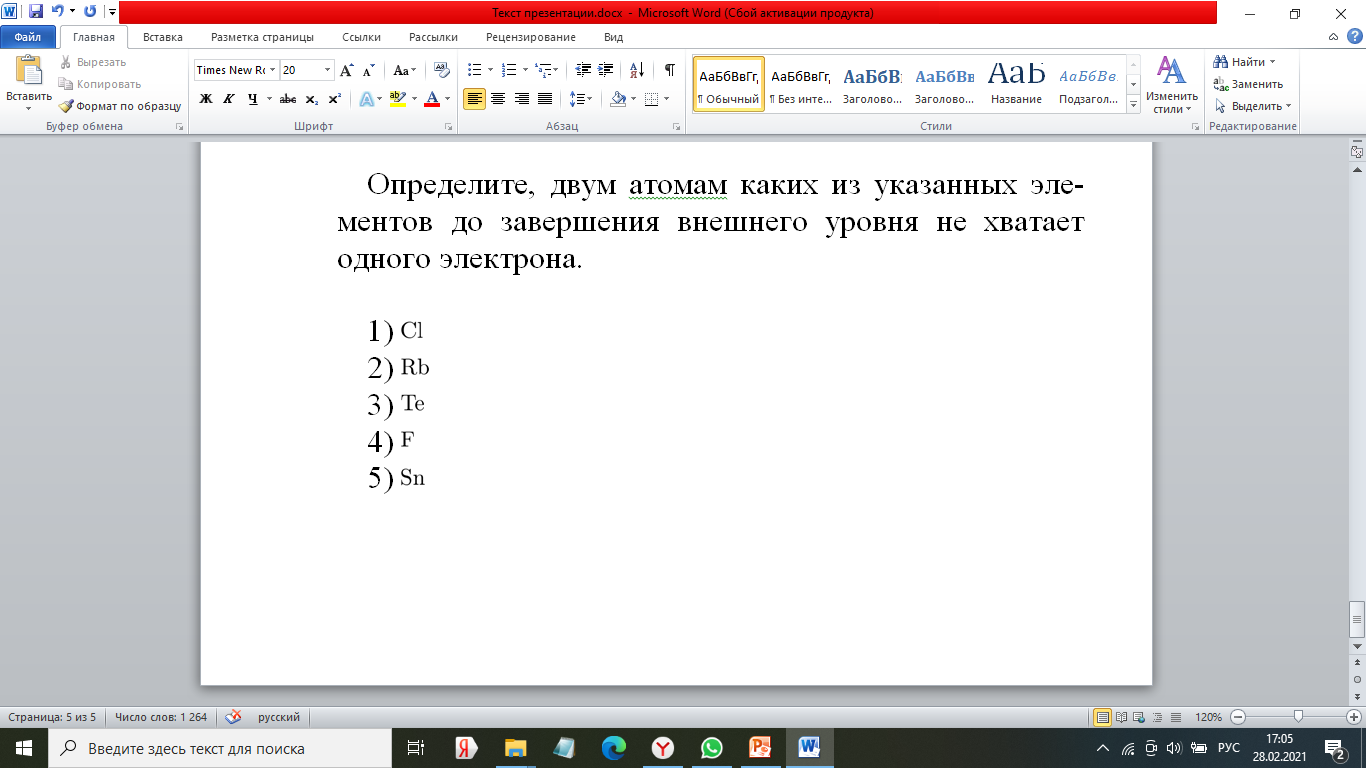 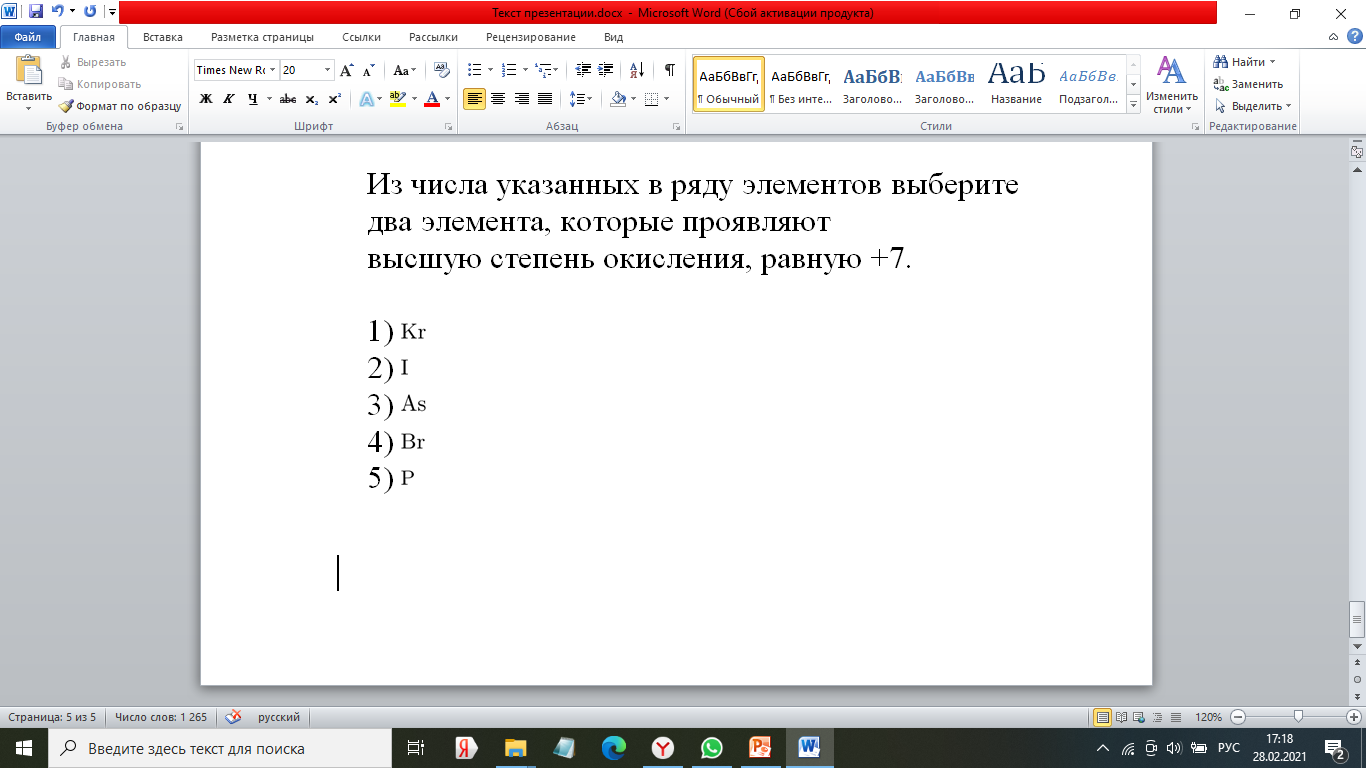 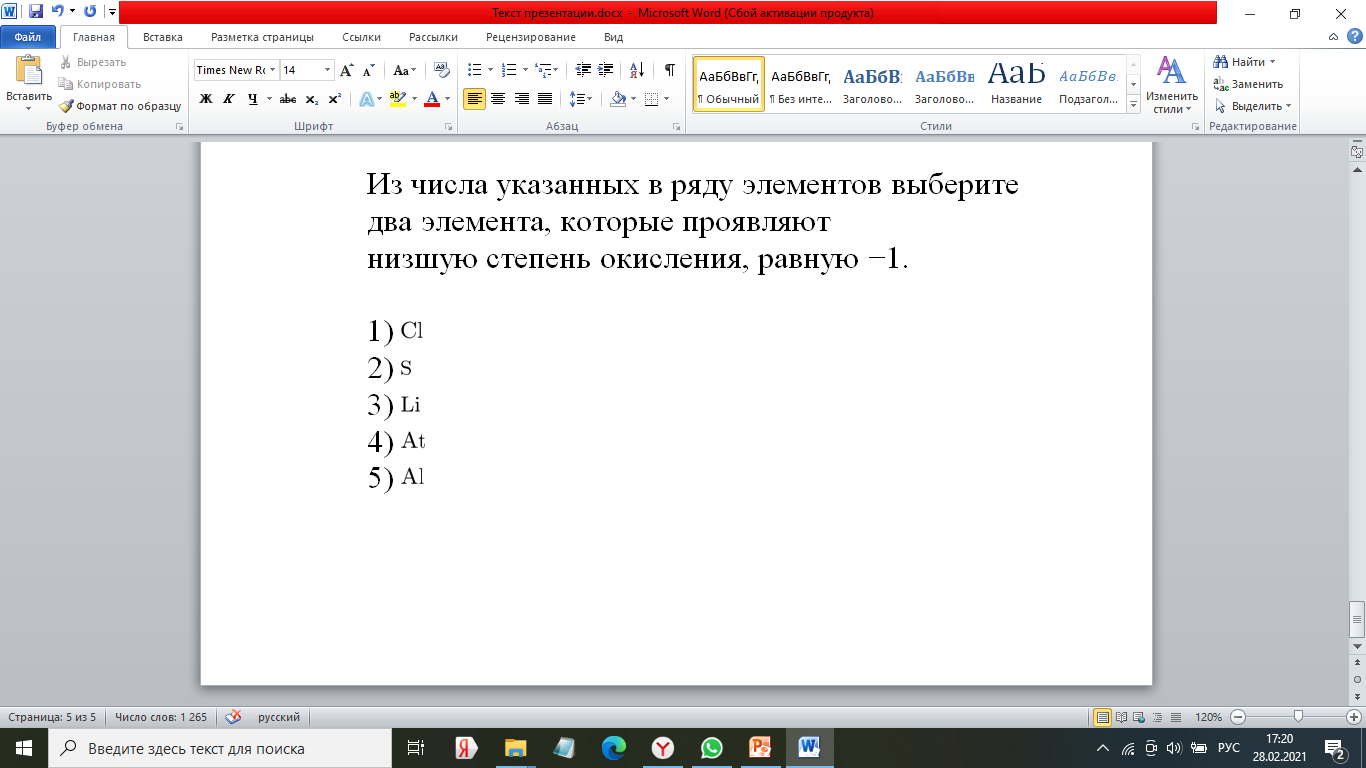 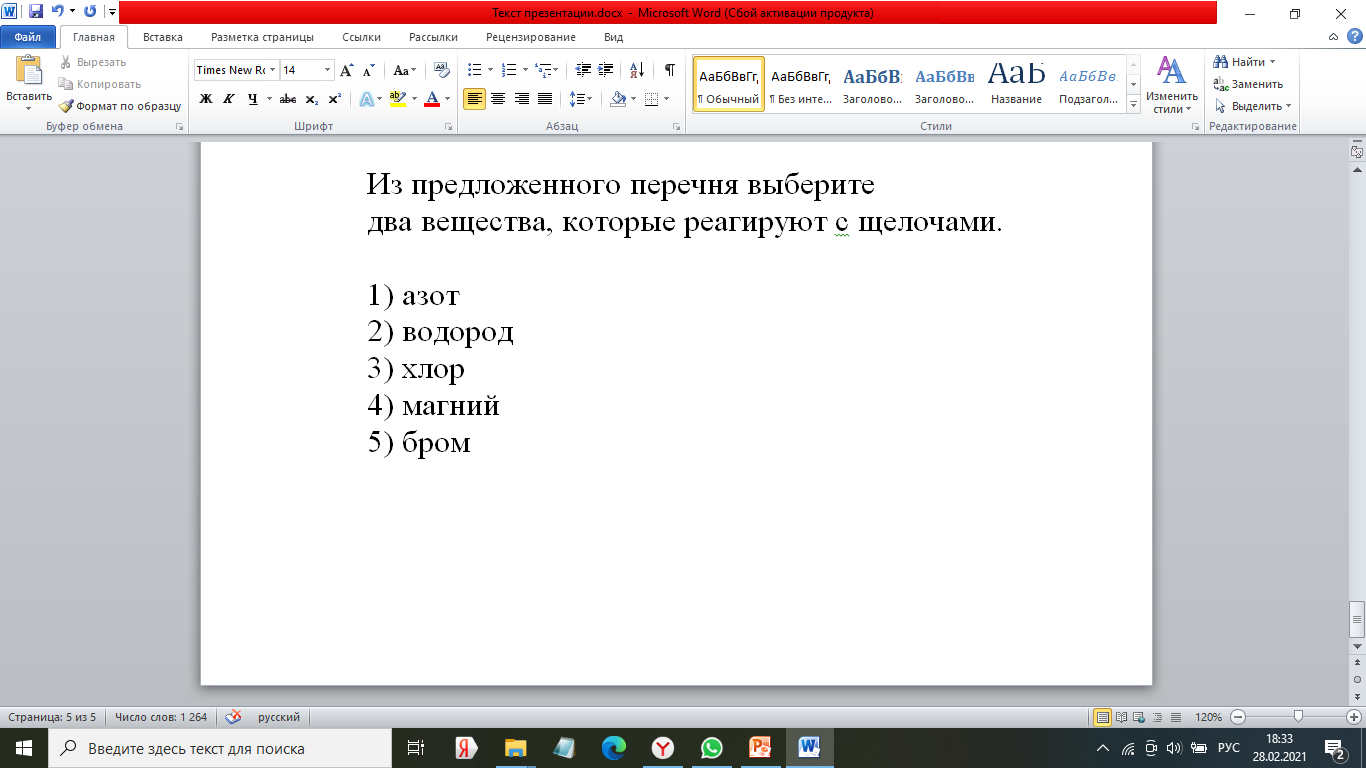 Из предложенного перечня веществ выберите два вещества, с каждым из которых реагирует бром.
 
1) иодид калия
2) оксид углерода(IV)
3) карбонат натрия
4) хлорид алюминия(III)
5) соляная кислота
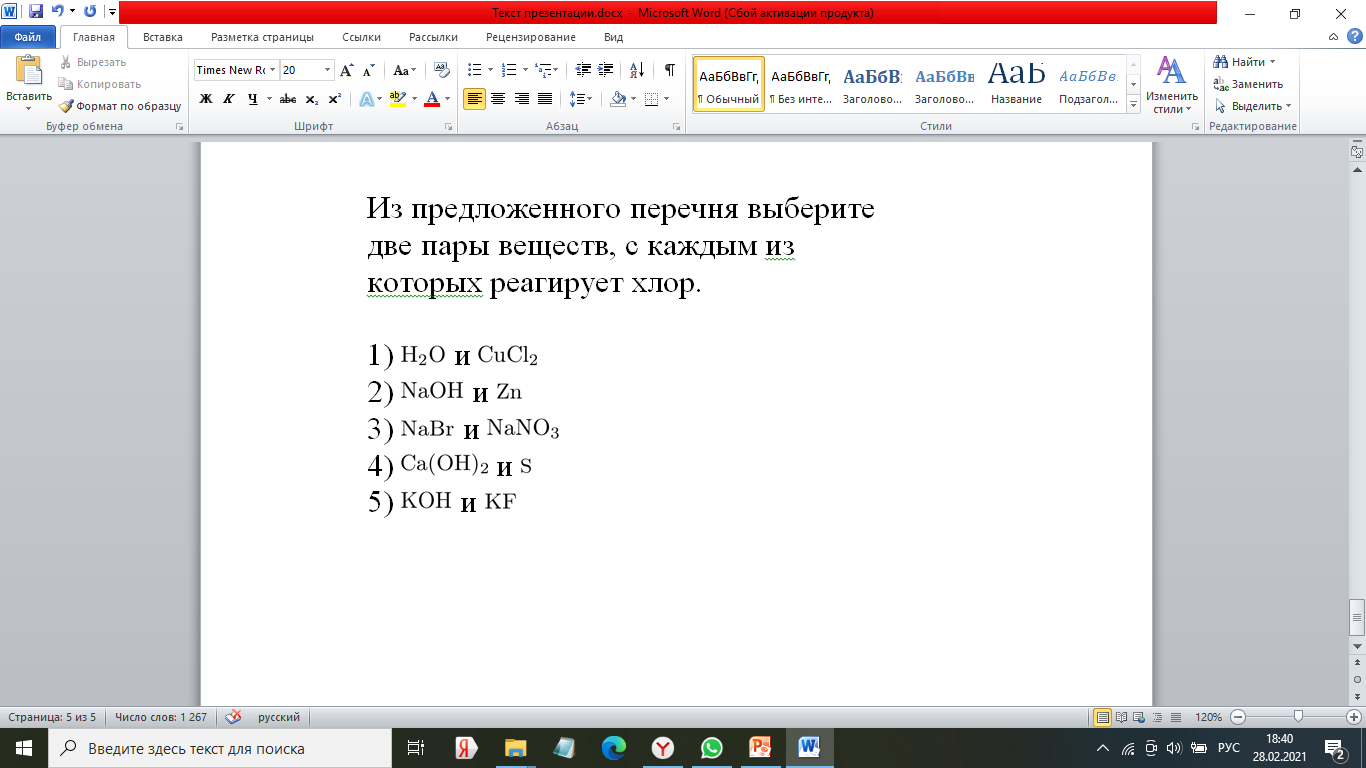 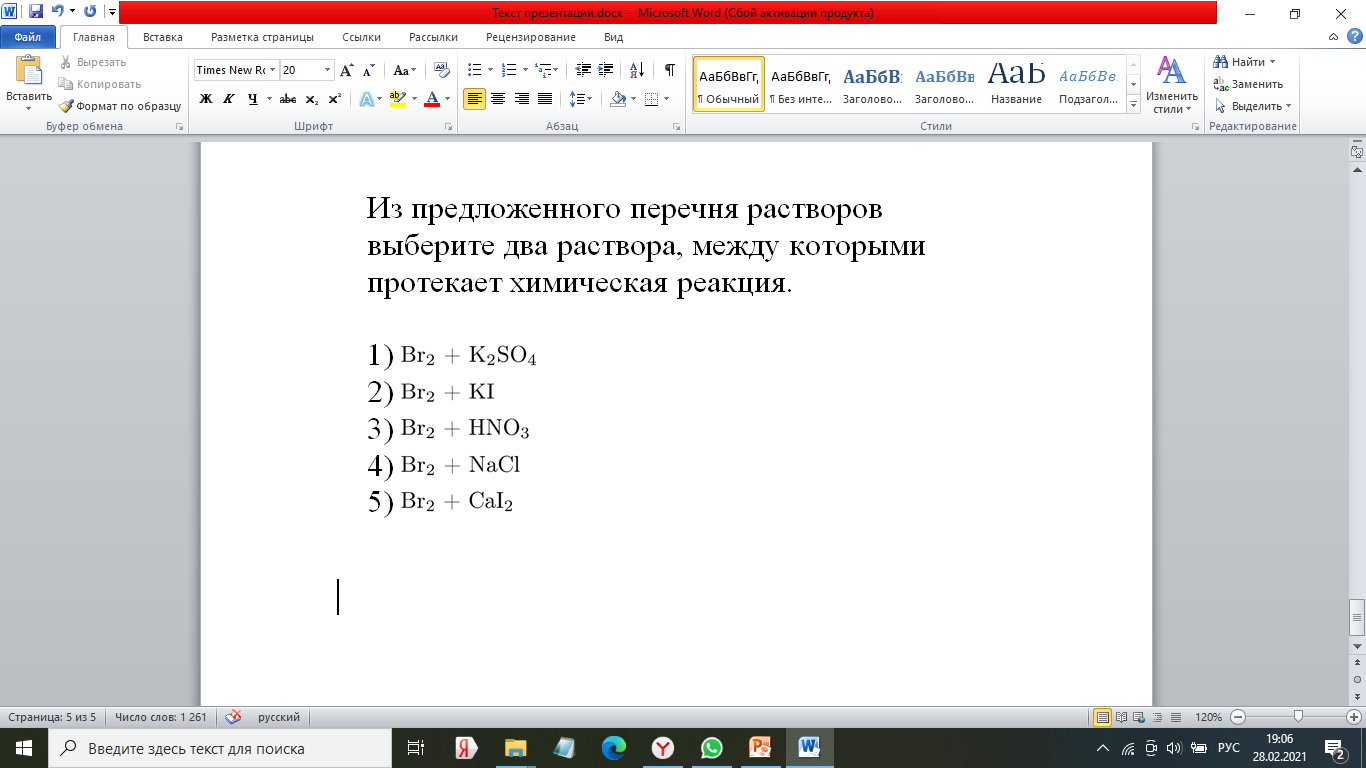 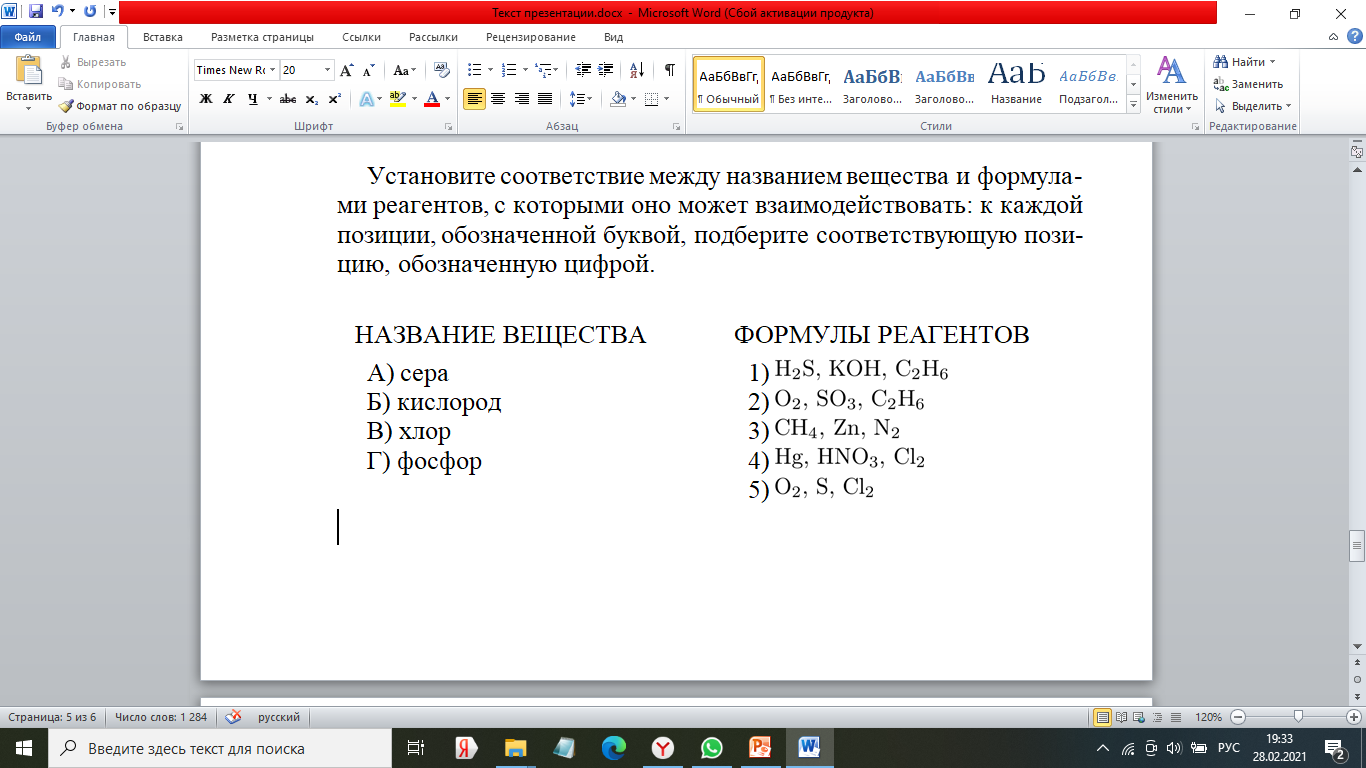 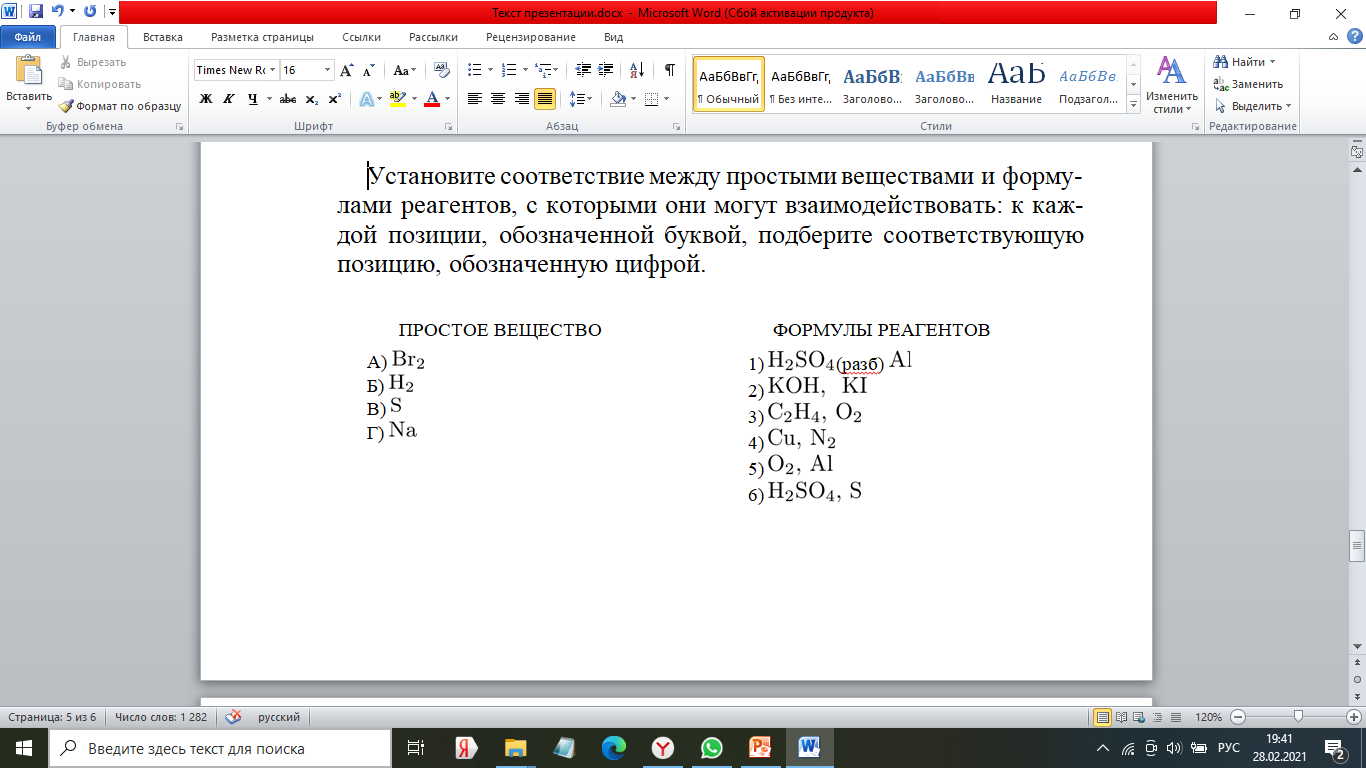 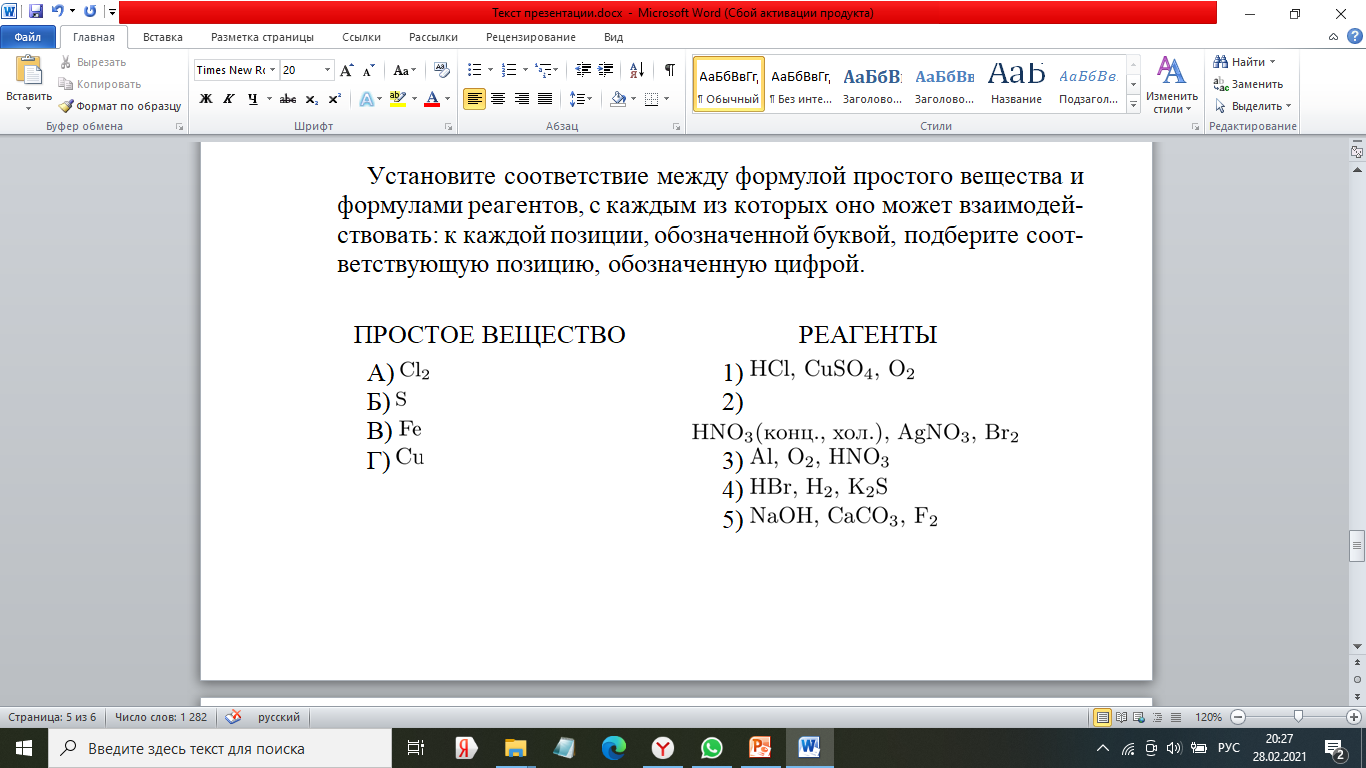 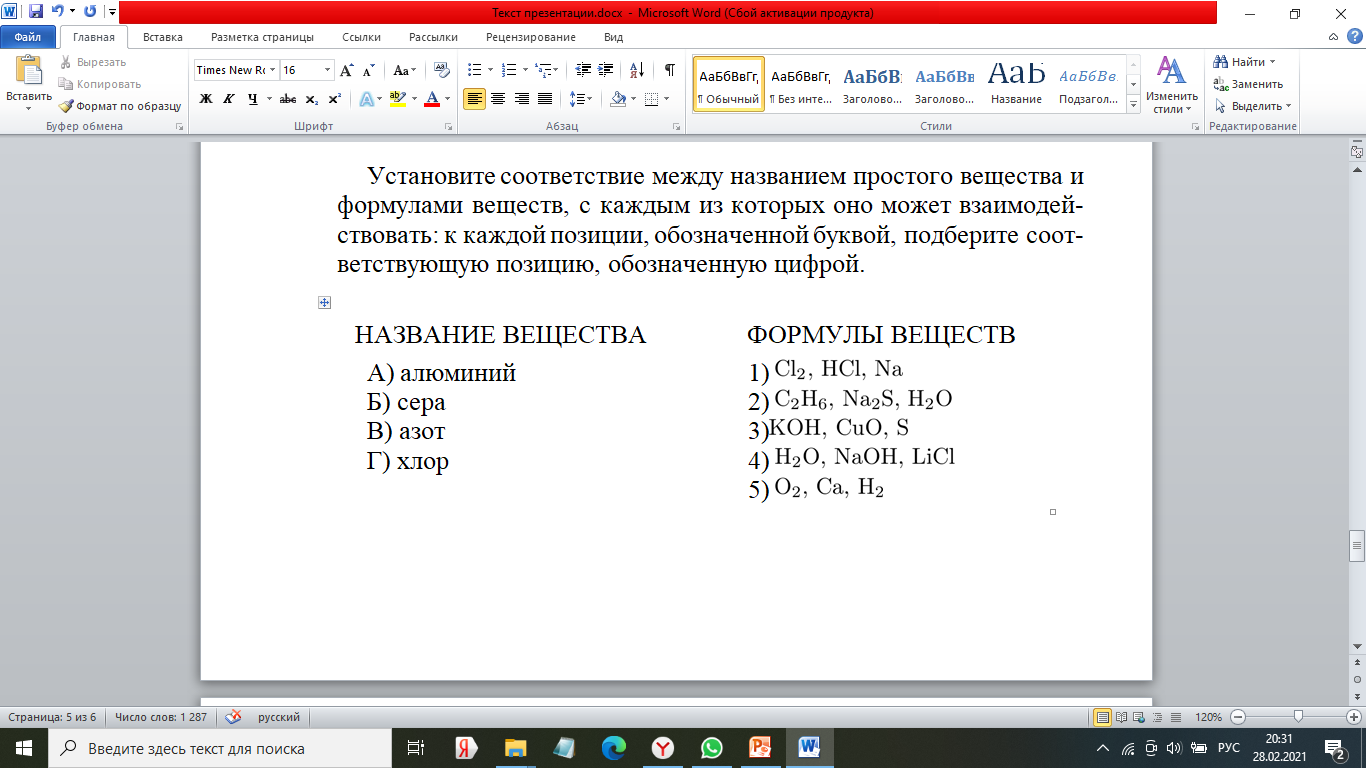